Figure 4. Venn diagram illustrating the results of a 2-way ANCOVA applied to firing rates measured during the model ...
Cereb Cortex, Volume 17, Issue 12, December 2007, Pages 2914–2932, https://doi.org/10.1093/cercor/bhm017
The content of this slide may be subject to copyright: please see the slide notes for details.
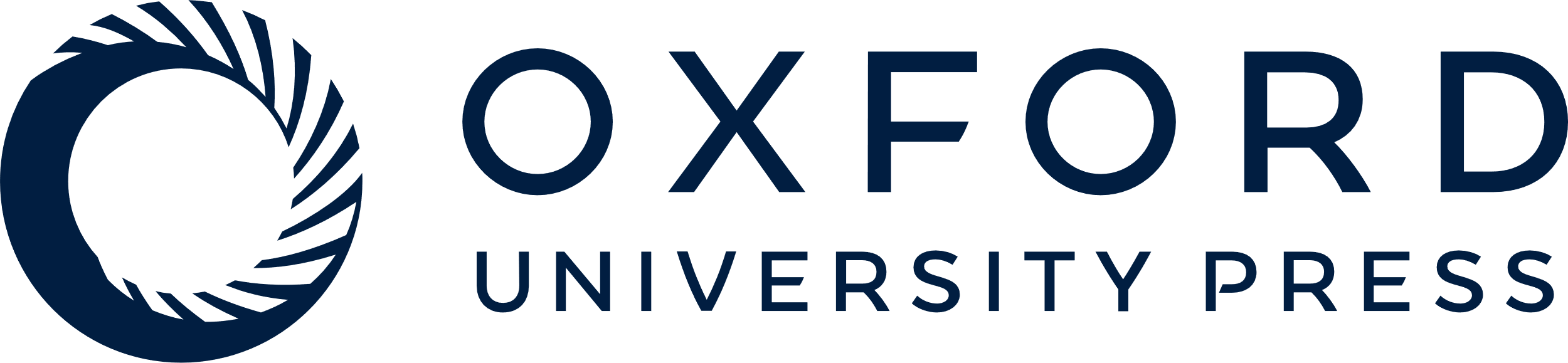 [Speaker Notes: Figure 4. Venn diagram illustrating the results of a 2-way ANCOVA applied to firing rates measured during the model (left) and copy (right) periods of the construction task. The 2 factors in the analysis were the object-referenced and viewer-referenced position, left or right, of the critical square (relative to the midline of the object and the gaze fixation target, respectively). In Series A (left), activity in the model period was the dependent variable, and the position of the model object varied relative to the fixation target across trials. In Series B (right), activity in the copy period was the dependent variable, and the position of the copy object varied relative to the fixation target across trials. The percentages and numbers of neurons in the sample, for which activity related significantly (P < 0.05) to the object-referenced factor, the viewer-referenced factor, or their interaction, are shown in the corresponding circles in the figure. Regions of intersection represent neurons for which several factors were significant (percentages are relative to the total number of neurons exhibiting any spatial effect in each series).


Unless provided in the caption above, the following copyright applies to the content of this slide: © The Author 2007. Published by Oxford University Press. All rights reserved. For permissions, please e-mail: journals.permissions@oxfordjournals.org]